Smart Construction Design3D2024.9.3 (Schedule) About the Release Version
Release Item List
We are pleased to announce the release of updates to "Smart Construction Design3D" with the following schedule and content.
Due to system maintenance, the relevant services will not be available during the following dates. 
(*The release schedule, time, and contents are subject to change depending on the situation. Please understand this in advance.)
Schedule： Tuesday, September 3(Japan time) 　7:00 p.m. - 9:00 p.m.
Please take the following actions in response to the No. 3 bug fix.
Existing linear data is reflected by the operation of the three-point leader > “Edit Cross Section” > “Edit” of the linear data.
Release Item List
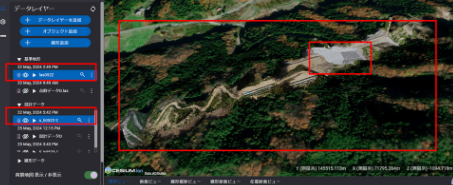 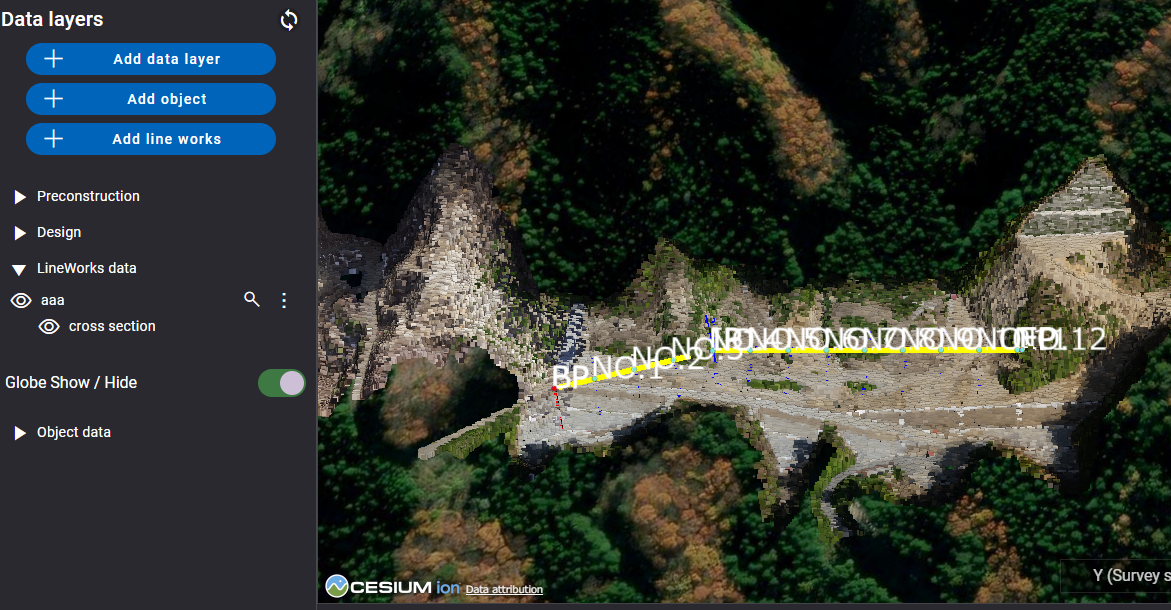 Show/Hide behavior has been modified to be correct
Release Item List
Blue is current
Red is after renovation
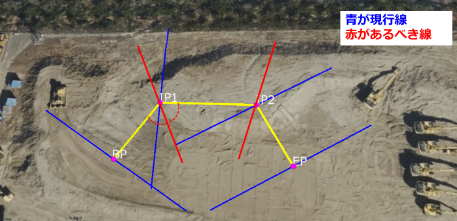 Please take the following actions in response to the No. 3 bug fix.
Existing linear data is reflected by the operation of the three-point leader > “Edit Cross Section” > “Edit” of the linear data.
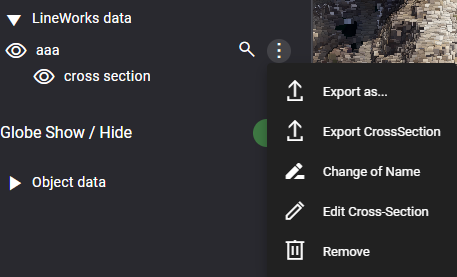 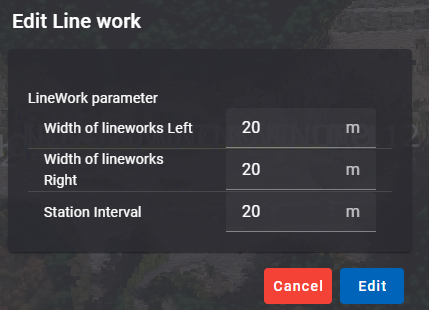 EOF